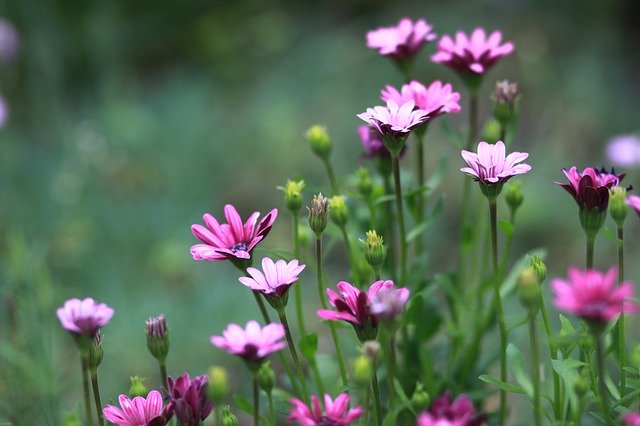 Welcome  to Gafargaon on line School
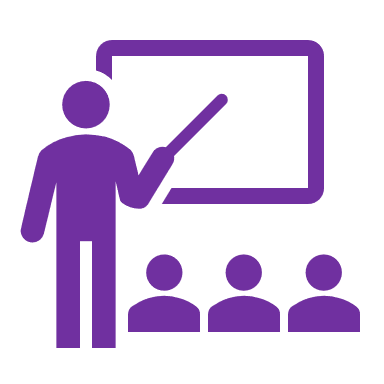 Introduction
Name : Md . Mazaharul Islam 
Assistant Teacher 
Gafargaon Islamia Gvernment High chool
E-mail: mmislam085@gmail.com 
Mobile phone :01719692619
Class: 9
Subject: English 1st paper 
Unit:07
Lesson:07
Date : 18.07.2020
Look at  picture
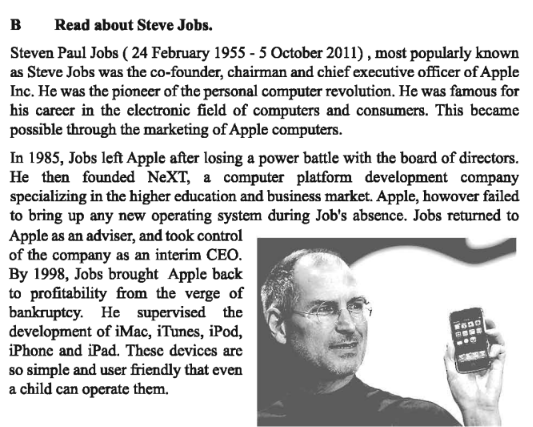 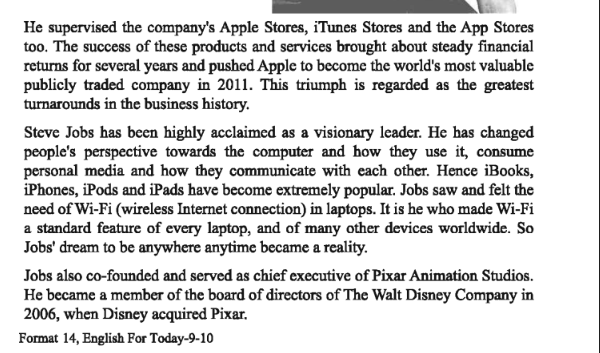 Choose the correct answer  from the following alternatives
1. Which of the following has the closest meaning of the word ‘Pix ‘ used in the last para? 
( a ) pictures  (b ) photograph  ( c ) both a & c ( d )none of the above 
2. Jobs left Apple Computer
(a ) on personal ground                             ( b) losing power battle 
( c  )on legal grounds                                 ( d ) on love affairs 
3. Which of the  following  statement  is  about Steven  Paul Jobs ?
( a) Jobs innovative ideas  brought about revolution 
(b ) Jobs innovative ideas changed the world 
( c) Jobs innovative ideas made  a big  profit 
( d) Jobs innovative ideas changed people’s notion regarding computer  
 4. When did Apple  become the world’s most valuable  publicly traded company ?
(a ) In 2011 ( b) In 1958 (c ) In 1998 (d) In 2006
(b) Losing a power battle
5. Which of following  word describes Jobs best ? 
 (a ) Weak  (b ) Talented  ( c ) Talkative (d ) Smart 
6. The word feature means  ……………… 
( a ) gesture  (b) posture  (c ) Characteristic ( d) mein 
7. What does the word  executive  in the passage refer to ? 
 ( a) boss (b ) administrator  ( c ) arbitrator ( d) caretaker 
8. Jobs  is highly praised as a ……………….
(a ) good  supervisor                 ( b ) good scientist 
( c ) visionary leader                   ( d ) good mechanic 
9. The word verge  mentioned the passage  means ……………….. 
 ( a ) corner  (b ) edge  (c ) beneath  ( d ) side 

10. The word bankruptcy mentioned  in the passage  means ……………..
 (a ) damage  ( b) havocs (c ) wants ( d ) loss
characteristics
Visionary leader
edge
False
C/A: Jobs spent most of his career working for apple
True
C/A : He became  a member of the board of directors of the Walt Disney company
False
False
C/A: Jobs left apple in 1985
True
24 February 1955
iMac , iTunes , iPad ,iPhone etc.
Steven Paul Jobs
Chief executive officer
2006